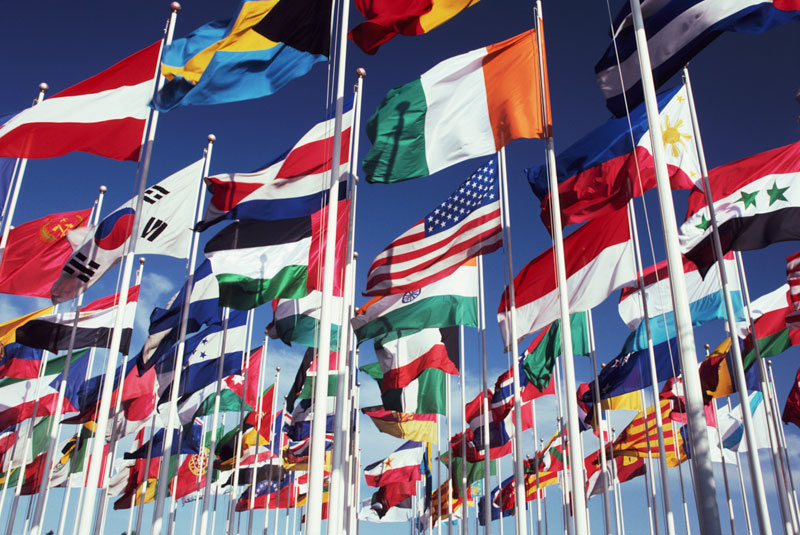 The Meaning of Culture
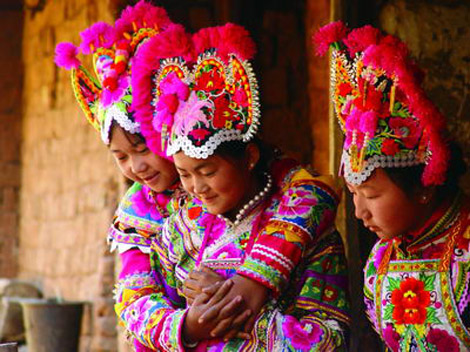 What is Culture?
All the things that make a people’s entire way of life
Food
Traditions
Education
Clothes
Music
Sports
Beliefs and values
We are born into our culture 
We learn about our culture from our family 
(parents, grandparents, aunts, uncles)
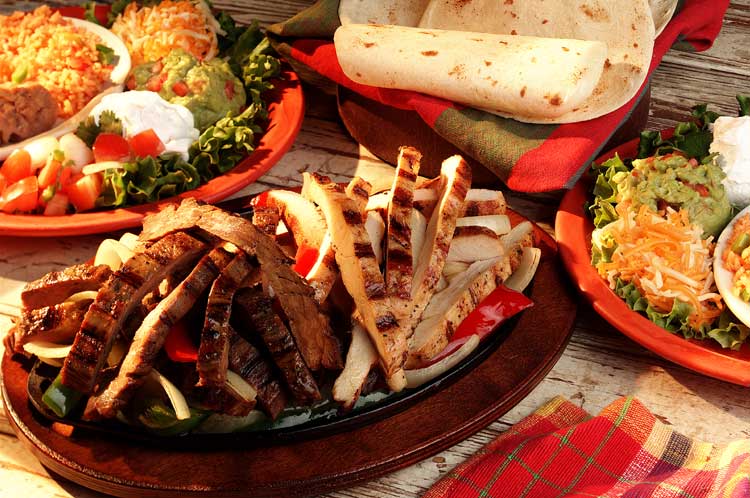 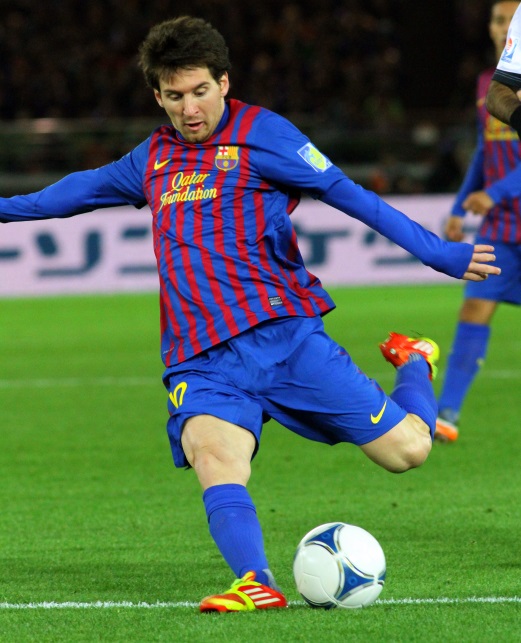 Elements of Culture
Social Organization
Customs and traditions
Language
Art, Music and Literature
Religion 
Forms of Government
Economic Systems
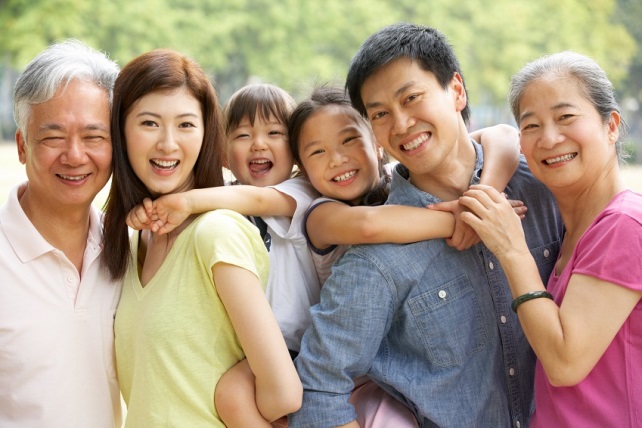 Social Organizations
Every culture creates a social structure by organizing its members into smaller units
 This is done to help the people work together and meet their basic needs 
Family is the most important unit of social organization
Children learn behavior expectations and belief systems
Family patterns differ throughout cultures
For the millionth time…
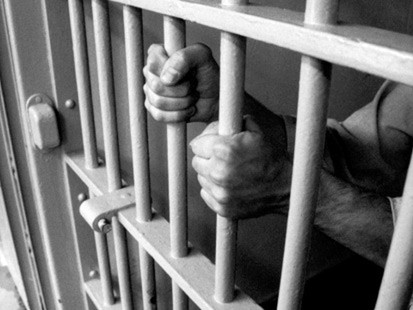 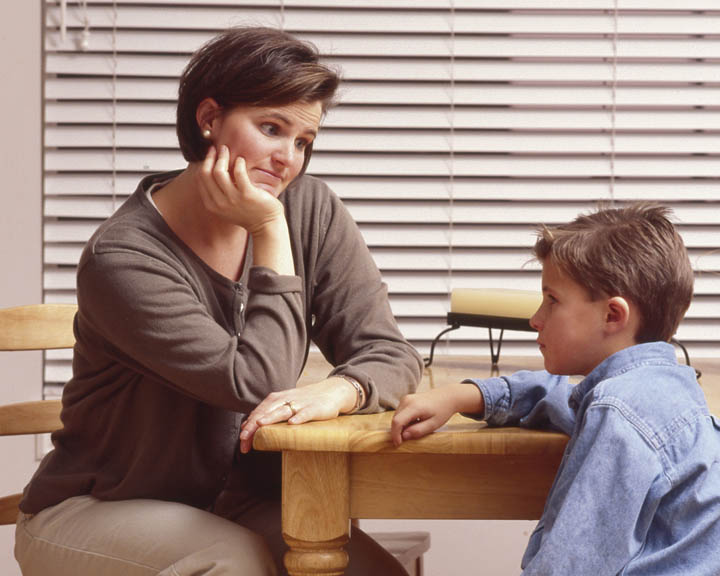 Social Organizations continued…
Nuclear Family
Includes parents and children 
Typical in U.S.
Extended Family
Has several generations living in one household 
Typical in farming societies and all around the world 
Social Classes
A system which ranks people in order of status
Often times based on money, occupation, education, or ancestry
Think and Share…Take a minute to answer the following question on your own- turn to your partner and share your findings towards each question.Partner A-Come up with two reasons why extended families are less common in industrialized societies?Partner B-Do we have social classes in the United States? Examples?
Customs and Traditions
Rules of behaviors are one of the most important elements of a culture
These tell us how to act in certain situations
Manners, greetings, appropriate dress
Written Laws-
Each culture enforces ideas about right and wrong- more strictly than minor rules of behaviors
For example, laws against stealing or murder
What is one example of a “rule of behavior” in your family?
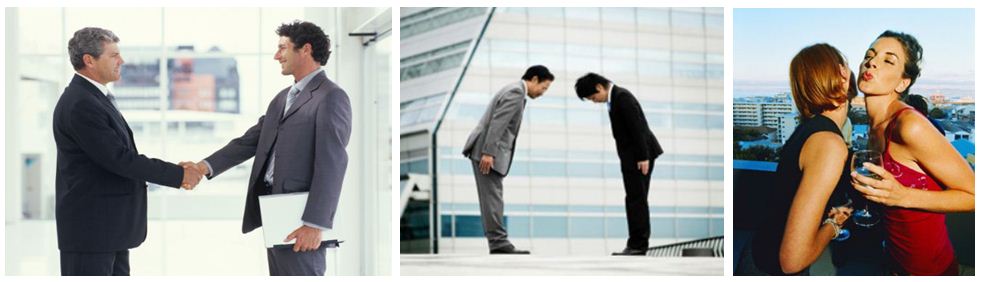 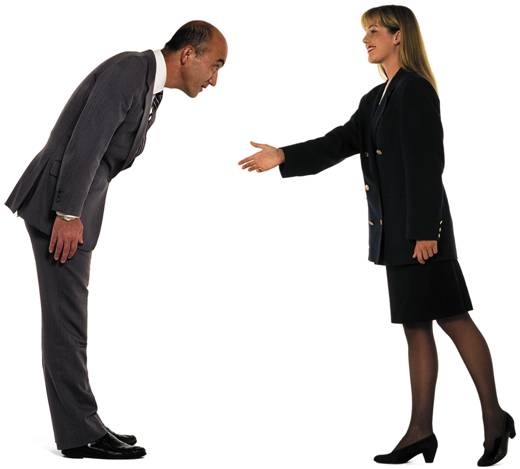 That awkward moment…
Language
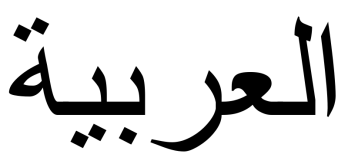 Language is the cornerstone of culture
All cultures have a language
Language reflects a culture’s identity
People who speak the same language often share the same customs
Language can also present a problem
Countries which have more than one official language
Canada has 2 official languages- English and French








Many feel by giving up their language, it is the first step to giving up their culture
India has 700 languages? WHAAAT?!?
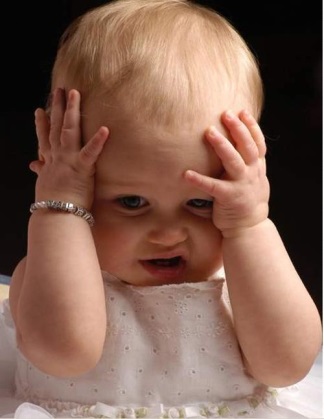 Arts, Music and Literature
Not only entertain us, but also teach us about our culture 
Folk Tales are handed down from generation to generations
Help to pass on a cultures basic beliefs and values 
Helps to strengthen a culture’s identity 
Give a sense of belonging
Promote customs
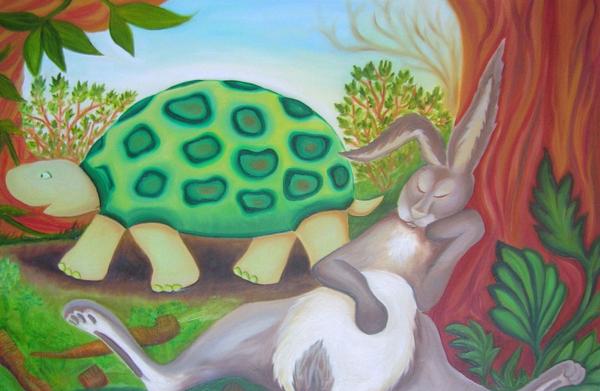 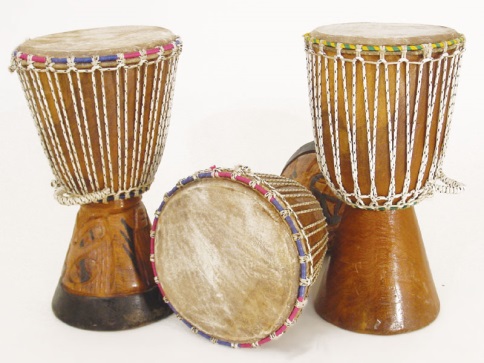 Religion
Helps people answer the basic questions about the meaning of life
Helps support the values a group of people considered important 
Monotheism
The worship of one god
Polytheism 
The worship of more than one god
Forms of Government
People form governments to provide for their common needs
Democracy
The people have supreme power, the government cannot act without their consent
Republic
The people choose leaders to represent them
Dictatorship
A ruler or group holds power by force
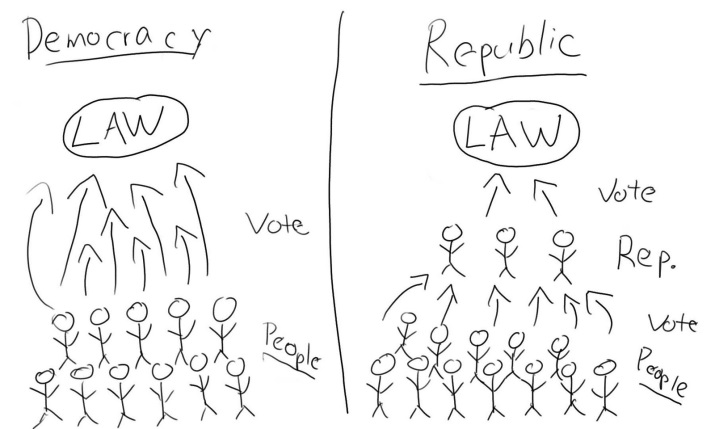 Think and Share…Take a minute to answer the following questions on your own- turn to your partner and share your findings towards each question.Partner A-What type of government is found in the United States? Partner B- Give an example of a country today that is a dictatorship.
Economic Systems
Economics-how people use limited resources to satisfy their wants and needs
Traditional Economy
People produce what they need to survive 
hunting and gathering societies
Market Economy
Businesses and individuals produced and sell goods for $
Command Economy
Government controls what  goods are produced, how they are produced and what they cost
Mixed Economy 
Individuals make some economics decisions, and government makes others
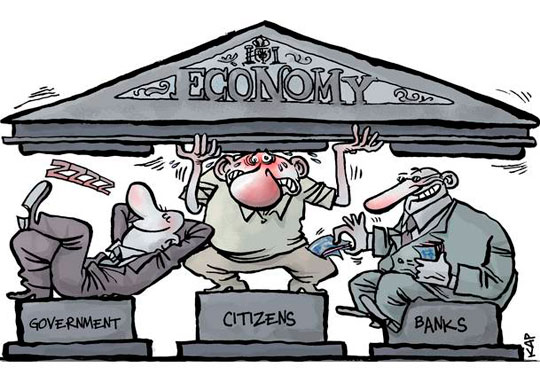 How Do Cultures Change?
Technology
skills and tools a people use 
Anything from ancient tools to smart phones
Can bring both positive and negative effects of societies 
Changing environment 
Drought, extinction, global warming 
New Ideas
Recycling, conservation
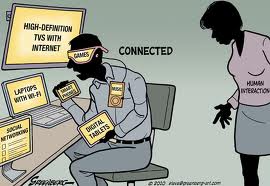 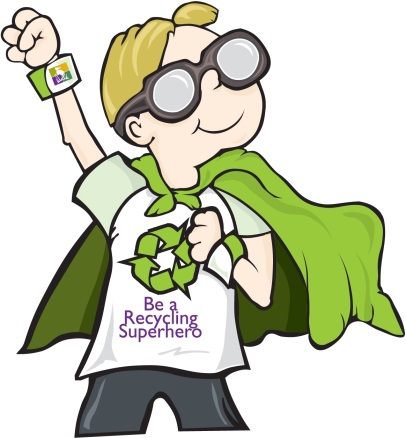 What is Cultural Diffusion?
The movement of customs or ideas from one place to another 
When people migrate or travel, they exchange goods, skills, ideas and technology with the people they meet
Can occur through peaceful ways or wars




Subcultures- a group of people within a society who share certain beliefs, values and customs 
What’s an example of a subculture here at HC?
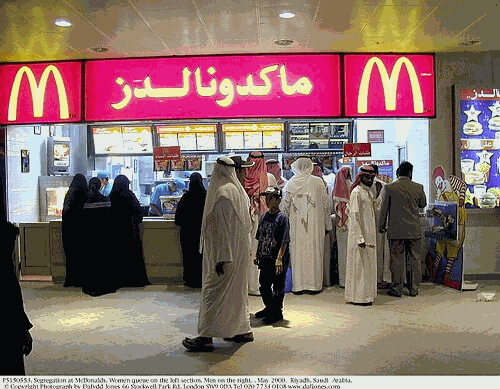 Difficult to Understand Cultures
Ethnocentrism
Judging other cultures by the standards of their own
Racism
Belief that one racial group is naturally superior to another
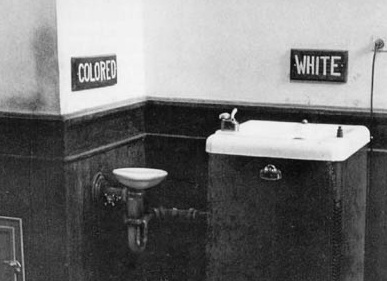 How Do We Avoid These Stereotypes?
Cultural Relativism- viewing a culture from their point of view to understand why they are doing what they’re doing.
Think and Share…Take a minute to answer the following question on your own- turn to your partner and share your findings towards each question.Partner A-Give two examples of Cultural Diffusion.Partner B-Give two examples of Ethnocentrism.
Practice
You will identify the ethnocentric perspective and then the cultural relativism perspective for the pictures on the following slide.
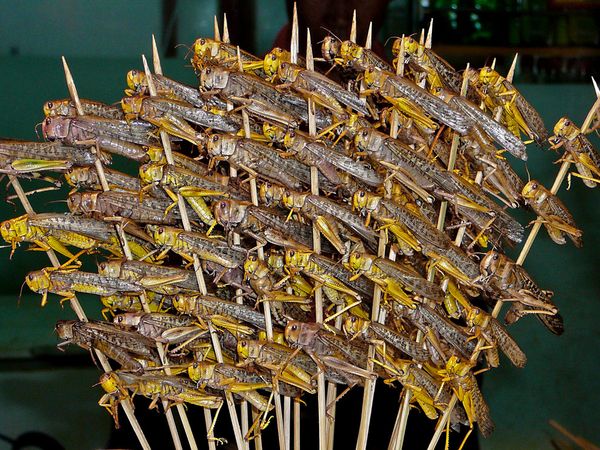 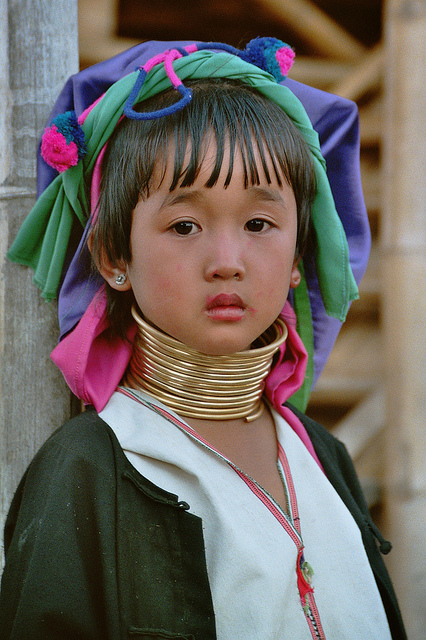 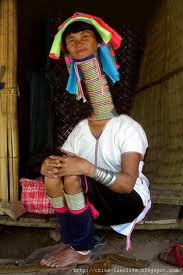 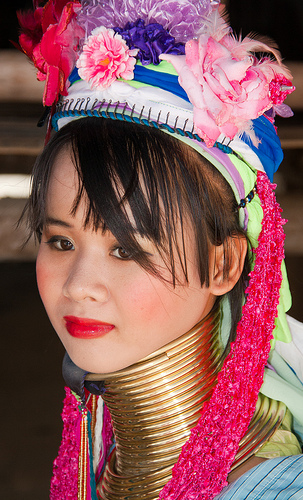 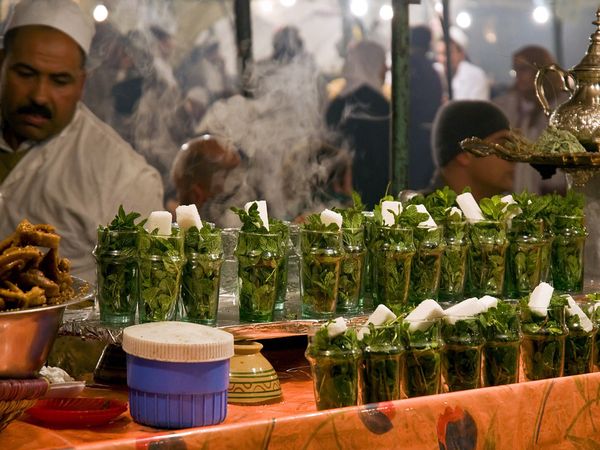 http://www.youtube.com/watch?v=nY-EXKzaLqc&feature=related
Massai- Kenya & Tanzania
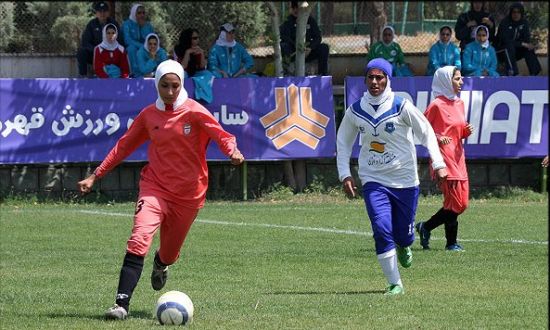 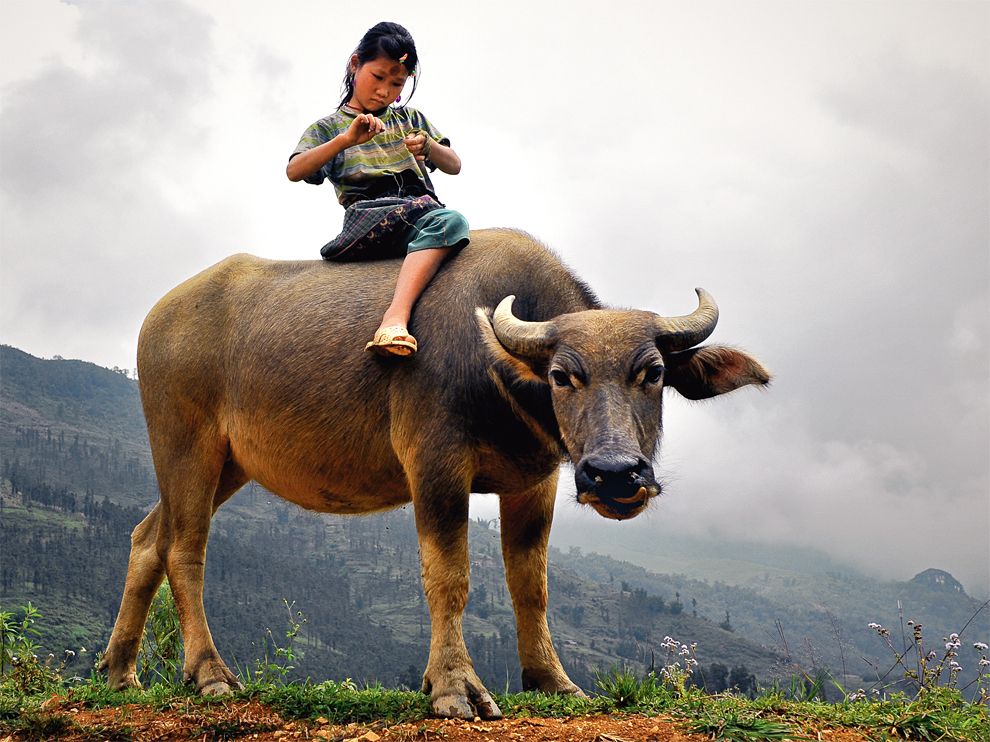 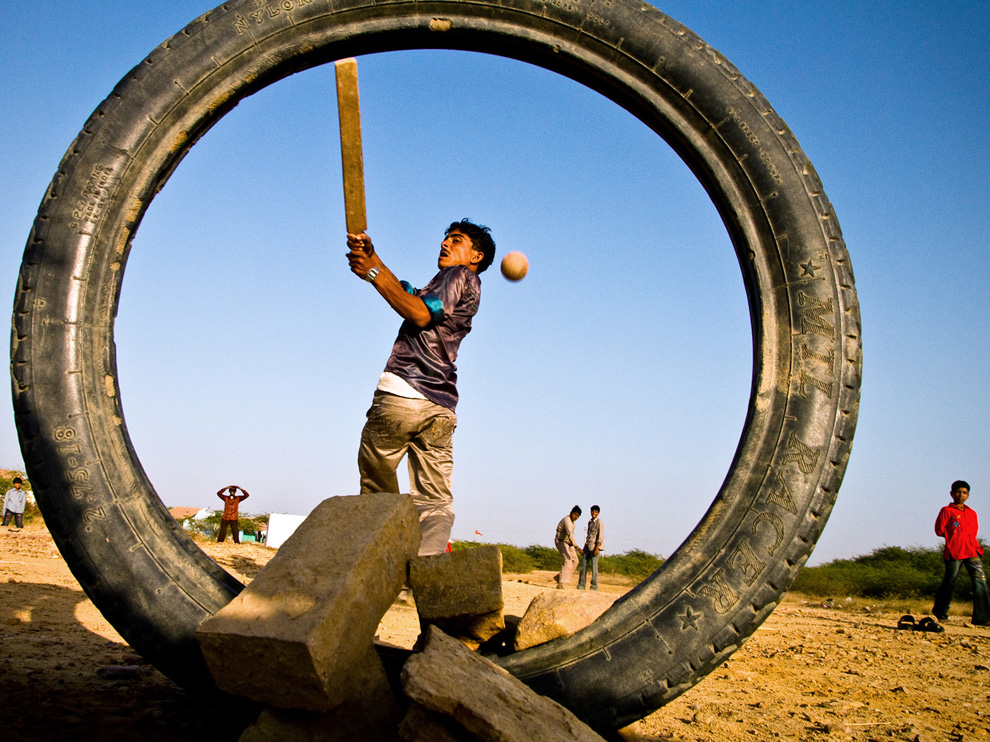 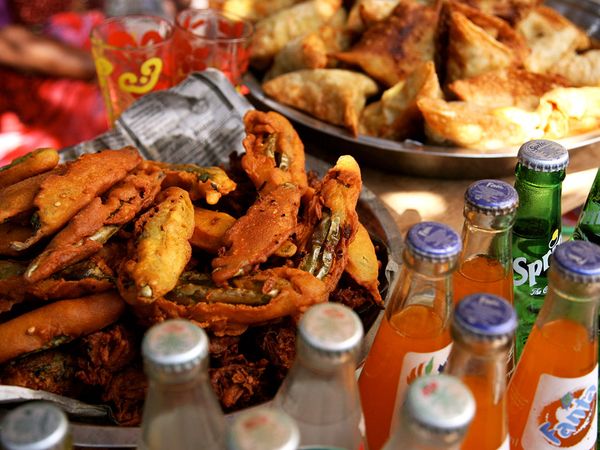